Forecasting
Plays an important role in many industries
marketing
financial planning
production control
Forecasts are not to be thought of as a final product but as a tool in making a managerial decision
Forecasting
Forecasts can be obtained qualitatively or quantitatively
Qualitative forecasts are usually the result of an expert’s opinion and is referred to as a judgmental technique
Quantitative forecasts are usually the result of conventional statistical analysis
Forecasting Components
Time Frame
long term forecasts
short term forecasts
Existence of patterns
seasonal trends
peak periods
Number of variables
Patterns in Forecasts
Trend
A gradual long-term up or down movement of demand
Upward Trend
Demand
Time
Patterns in Forecasts
Cycle
An up and down repetitive movement in demand
Cyclical Movement
Demand
Time
Quantitative Techniques
Two widely used techniques
Time series analysis
Linear regression analysis
Time series analysis studies the numerical values a variable takes over a period of time
Linear regression analysis expresses the forecast variable as a mathematical function of other variables
Time Series Analysis
Latest Period Method
Moving Averages
Example Problem
Weighted Moving Averages
Exponential Smoothing
Example Problem
Latest Period Method
Simplest method of forecasting
Use demand for current period to predict demand in the next period
e.g., 100 units this week, forecast 100 units next week
If demand turned out to be only 90 units then the following weeks forecast will be 90
Moving Averages
Uses several values from the recent past to develop a forecast
Tends to dampen or smooth out the random increases and decreases of a latest period forecast
Good for stable demand with no pronounced behavioral patterns
n
S
Di
MAn =
i = 1
n
Moving Averages
Moving averages are computed for specific periods
Three months
Five months
The longer the moving average the smoother the forecast
Moving average formula
Where, 
n = number of periods in
  moving average
Di = demand in period i
Moving Averages - NASDAQ
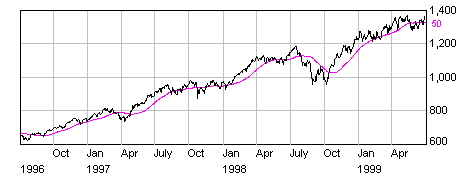 Weighted Moving Average
Adjusts moving average method to more closely reflect data fluctuations
S
Wi Di
WMAn =
i = 1
where,
Wi = the weight for period i,
between 0 and 100 percent

S Wi = 1.00
Weighted MA
Any desired weights can be assigned, but SWi=1
Weighting recent demands higher allows the WMA to respond more quickly to demand changes
The simple MA is a special case of the WMA with all weights equal,  Wi=1/n
The entire demand history is carried forward with each new computation
However, the equation can become burdensome
Exponential Smoothing
Based on the idea that a new average can be computed from an old average and the most recent observed demand
e.g., old average = 20, new demand = 24, then the new average will lie between 20 and 24
Exponential Smoothing
Averaging method 
Weights most recent data more strongly
Reacts more to recent changes
Widely used, accurate method
Ft+1 = aDt + (1 - a)Ft
where,
Ft+1 = forecast for next period
Dt  = actual demand for present period
Ft = previously determined forecast for present period
a = weighting factor, smoothing constant
Exponential Smoothing
Note:  a must lie between 0.0 and 1.0
Larger values of a allow the forecast to be more responsive to recent demand
Smaller values of a allow the forecast to respond more slowly and weights older data more
0.1 < a < 0.3 is usually recommended
Exponential Smoothing
The exponential smoothing form

Rearranged, this form is as such

This form indicates the new forecast is the old forecast plus a proportion of the error between the observed demand and the old forecast
Ft+1 = aDt + (1 - a)Ft
Ft+1 = Ft + a (Dt - Ft)
Why Exponential Smoothing?
Continue with expansion of last expression
As t>>0, we see (1-a)t appear and <<1
The demand weights decrease exponentially
All weights still add up to 1
Exponential smoothing is also a special form of the weighted MA, with the weights decreasing exponentially over time
Forecast Error
Error

Cumulative Sum of Forecast Error

Mean Square Error
Error

Cumulative Sum of Forecast Error

Mean Square Error
Forecast Error
Mean Absolute Error

Mean Absolute Percentage Error
CFE
Referred to as the bias of the forecast
Ideally, the bias of a forecast would be zero
Positive errors would balance with the negative errors
However, sometimes forecasts are always low or always high (underestimate/overestimate)
MSE and MAD
Measurements of the variance in the forecast
Both are widely used in forecasting
Ease of use and understanding
MSE tends to be used more and may be more familiar
Link to variance and SD in statistics
MAPE
Normalizes the error calculations by computing percent error
Allows comparison of forecasts errors for different time series data
MAPE gives forecasters an accurate method of comparing errors
Magnitude of data set is negated